Comprehensive Study of Spirit of Prophecy and Integrity in Leadership Leadership & Accountability, Transparency, Integrity and Loyalty Vital Spiritual Elements for God’s Last-Day Church and its MessageThe 13th Global Leadership Summit
Dr. Ella Smith SimmonsCape Town, South AfricaFebruary 4, 2020
“Let me be weighed on honest scales, That God may know my integrity.”
Job 31:6 NKJV
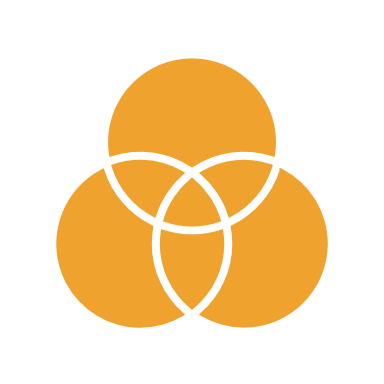 2
A sense of ethics causes a leader to follow the rules.

A sense of integrity causes a leader to do what is right simply because it is right even when there is no rule requiring the action or decision—or even in spite of the rules.
Ethics and/or Integrity
3
Ethics
4
the quality of having strong moral principles

the state of being whole

the condition of being unified or sound in construction

internal consistency or lack of corruption

Soanes, C., & Stevenson, A. (Eds.). (2004). Concise Oxford English dictionary (11th ed.). Oxford: Oxford University Press.
Integrity
5
Integrity
firm adherence to a code of especially moral or artistic values: incorruptibility
an unimpaired condition: soundness
the quality or state of being complete or undivided: completeness
Merriam-Webster, I. (2003). Merriam-Webster’s collegiate dictionary. (Eleventh ed.). Springfield, MA: Merriam-Webster, Inc.
6
Integrity
7
The position does not make the leader.

It is the integrity of character, the spirit of Christ, that makes him thankful, unselfish, without partiality and without hypocrisy—it is this that is of value with God.
 
White, E. G. (1925). Christian Leadership (pp. 15–16). Review and Herald Publishing Association.
Spirit of Christ
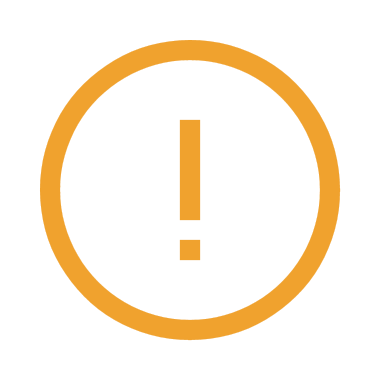 8
God wants men in His service, under His banner, to be strictly honest, unimpeachable in character, that their tongues shall not utter a semblance of untruth.

The tongue must be true, the eyes must be true, the actions wholly and entirely such as God can commend.

White, E. G. (1954). Child Guidance (pp. 152–155). Review and Herald Publishing Association.
The Standard God Requires
9
Truthfulness and integrity are attributes of God,

and he who possesses these qualities possesses a power that is invincible.

White, E. G. (1952). With Truthfulness, November 23, I Too May Conquer, My Life Today (p. 331). Review and Herald Publishing Association.
Attribute of God
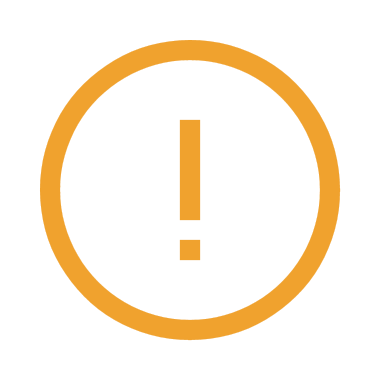 10
Unbending Integrity
11
Integrity in little things, the performance of little acts of fidelity and little deeds of kindness, will gladden the path of life;

and when our work on earth is ended, it will be found that every one of the little duties faithfully performed has exerted an influence for good—an influence that can never perish.

By faithfully maintaining their Christian integrity, they may exert a strong influence in the work of reform.

White, E. G. (1890). The Story of Patriarchs and Prophets as Illustrated in the Lives of Holy Men of Old (Vol. 1, p. 574). Pacific Press Publishing Association.
Christian Integrity
12
Christian Integrity
13
The greatest want of the world is the want of men—men who will not be bought or sold, men who in their inmost souls are true and honest, men who do not fear to call sin by its right name, men whose conscience is as true to duty as the needle to the pole, men who will stand for the right though the heavens fall. 

Education, p. 57
The Greatest Want of the World
14
Christian Character
There is in true Christian character an indomitableness that cannot be molded or subdued by adverse circumstances.

We must have moral backbone, an integrity that cannot be flattered, bribed, or terrified.

White, E. G. (1905). The Ministry of Healing (pp. 498–499). Pacific Press Publishing Association.
15
Thus it will be evident to the world that we have a connection with God and implicit confidence in His word.

A life of godliness, a daily example of integrity, meekness, and unselfish love, will be a living exemplification of the teaching of God’s word, and it will be an argument in favor of the Bible which few will be able to resist.

This will prove the most effectual check to the prevailing tendency to skepticism and infidelity.
Testimonies for the Church. (1855). (Vol. 5, p. 706). Pacific Press Publishing Association.
Godliness
16
Integrity in little things, the performance of little acts of fidelity and little deeds of kindness, will gladden the path of life;

and when our work on earth is ended, it will be found that every one of the little duties faithfully performed has exerted an influence for good—an influence that can never perish.

By faithfully maintaining their Christian integrity, they may exert a strong influence in the work of reform.

White, E. G. (1890). The Story of Patriarchs and Prophets as Illustrated in the Lives of Holy Men of Old (Vol. 1, p. 574). Pacific Press Publishing Association.
Christian Integrity
17
Self-interest is the ruling motive.

Those who need to be watched and who work only as every duty is specified to them, are not the ones who will be pronounced good and faithful.

Workers are needed who manifest energy, integrity, diligence, those who are willing to do anything that needs to be done.

White, E. G. (1905). The Ministry of Healing (pp. 498–499). Pacific Press Publishing Association.
Diligence in Duty
18
Some men have no firmness of character. They are like a ball of putty and can be pressed into any conceivable shape.

This weakness, indecision, and inefficiency must be overcome.

There is an indomitableness about true Christian character which cannot be molded or subdued by adverse circumstances.

Men must have moral backbone, an integrity which cannot be flattered, bribed, or terrified.

Testimonies for the Church. (1855). (Vol. 5, p. 297). Pacific Press Publishing Association.
Moral Backbone
19
When men cast off the fear of God they are not long in departing from honor and integrity.

Honesty and integrity must bind us up with God to fulfill His word to the letter.

Let those who hear the message God sends today beware, lest they follow the example of the self-exalted Jews.

White, E. G. (1890). The Story of Patriarchs and Prophets as Illustrated in the Lives of Holy Men of Old (Vol. 1, p. 557). Pacific Press Publishing Association.
BindingIntegrity
20
“Cleanse your hands, ye sinners; and purify your hearts, ye double-minded.”

“Be ye clean, that bear the vessels of the Lord.”

God calls for integrity of soul; for truth in the inward parts, transforming the entire man by the renewing of the mind through the influences of the divine Spirit.

Testimonies for the Church. (1855). (Vol. 2, p. 335). Pacific Press Publishing Association.
Integrity of Soul
21
Men of tried courage and strong integrity are needed for this time, men who are not afraid to lift their voices for the right.

To every laborer . . ., let integrity characterize each act.

White, E. G. (1915). Gospel Workers (p. 141). Review and Herald Publishing Association.
Strong IntegrityNeeded
22
The very first step in the path to life is to keep the mind stayed on God, to have His fear continually before the eyes.
A single departure from moral integrity blunts the conscience and opens the door to the next temptation.
“He that walketh uprightly walketh surely; but he that perverteth his way shall be known.” [Prov. 10:9.]

Nichol, F. D. (Ed.). (1977). The Seventh-day Adventist Bible Commentary (Vol. 3, p. 1158). Review and Herald Publishing Association.
Moral Integrity
23
The fear of the Lord lies at the foundation of all true greatness.
Integrity, unswerving integrity, is the principle that you need to carry with you into all the relations of life.

White, E. G. (1923). Fundamentals of Christian Education, Instruction for the Home, the School, and the Church (pp. 82–83). Southern Publishing Association.
Unswerving Integrity
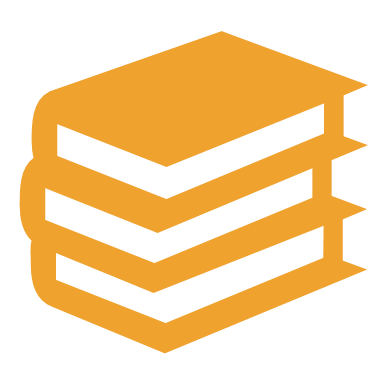 24
The least departure from the strictest integrity under any circumstances because it is convenient, will harden the conscience and prepare the way for the violation of moral obligations in other ways.

 White, E. G. (1961). Our High Calling (p. 266). Review and Herald Publishing Association.
Strictest Integrity
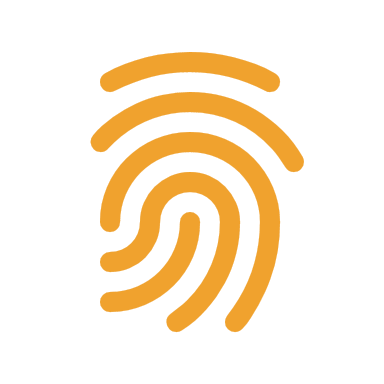 25
In the humblest situations you will find occasions for the exercise of firm integrity and fidelity;

and if faithful in serving God in the lowest place, you will be entrusted with higher responsibilities

White, E. G. (1961). Our High Calling (p. 298). Review and Herald Publishing Association.
Firm Integrity
26
When you lose your conscious integrity, your soul becomes a battlefield for Satan; you have doubts and fears enough to paralyze your energies and drive you to discouragement.…
Remember that however trying the circumstances in which a man may be placed, nothing can really weaken his soul so long as he does not yield to temptation but maintains his own integrity.
The interests most vital to you individually are in your own keeping. No one can damage them without your consent.
If there is not pollution of mind in yourself, all the surrounding pollution cannot taint or defile you.
White, E. G. (1961). Our High Calling (p. 94). Review and Herald Publishing Association.
Conscious Integrity
27
The minds of many need to be renewed, transformed, and molded after God’s plan.

They are losing their desire to learn, in the school of Christ, lessons of meekness and lowliness of heart.

Every moment that passes is fraught with eternal results.

Integrity will be the sure result of following in the way of righteousness.

White, E. G. (1923). Fundamentals of Christian Education, Instruction for the Home, the School, and the Church (pp. 351–352). Southern Publishing Association.
Result of the Way of Righteousness
28
You may open your hearts to His love, and let His power transform you and His grace be your strength.

Then will you have a powerful influence for good.

Your moral strength will be equal to the closest test of character.

Your integrity will be pure and sanctified.

Then will your light break forth as the morning.

Testimonies for the Church. (1855). (Vol. 4, p. 63). Pacific Press Publishing Association.
Pure and SanctifiedIntegrity
29
Integrity, firmness, and perseverance are qualities which all should seek earnestly to cultivate;

for they clothe the possessor with a power which is irresistible, a power which makes him strong to do good, strong to resist evil, strong to bear adversity.

It is here that true excellence of character shines forth with the greatest luster.

Testimonies for the Church. (1855). (Vol. 4, pp. 655–657). Pacific Press Publishing Association.
True Excellence of Character
30
A good character is a capital of more value than gold or silver.

It is unaffected by panics or failures, and in that day when earthly possessions shall be swept away, it will bring rich returns.

Integrity, firmness, and perseverance are qualities that all should seek earnestly to cultivate; for they clothe the possessor with a power which is irresistible—a power which makes him strong to do good, strong to resist evil, strong to bear adversity.

White, E. G. (1913). Counsels to Parents, Teachers, and Students Regarding Christian Education (pp. 225–226). Pacific Press Publishing Association.
CultivateIntegrity
31
I have been shown that in times past men have made grievous mistakes.  Some who have stood in positions of sacred trust have sullied their integrity.

They have not, in their individual responsibility, stood in moral power before God.

Those who were not worthy have been flattered, while those who have stood fast for truth and for righteousness, because their ideas did not agree with those of their brethren, have been denounced, discredited, and misjudged.

Evil has been imagined against them.

E. G. White, Christian Integrity in the Ministry. Manuscript Releases, Volume 11: p. 82
Sullied[tarnished, dishonored, smeared, polluted] Integrity
32
In our business connection with the work of God, and in handling sacred things, we cannot be too careful, to guard against a spirit of irreverence;
never, for an instant, should the work of God be used deceitfully, to carry a point which we are anxious to see succeed.
Honor, integrity, and truth must be preserved at any cost to self.
Our every thought, word, and action should be subject to the will of Christ.  Gospel Workers, 447
White, E. G. (1925). Christian Leadership (p. 16). Review and Herald Publishing Association.
Integrity Preserved At All Costs
33
The work of God calls for men of high moral powers to engage in its promulgation.
Men are wanted whose hearts are nerved with holy fervor, men of strong purpose who are not easily moved,.
The cause of present truth is suffering for men who are loyal to a sense of right and duty, whose moral integrity is firm and whose energy is equal to the opening providence of God.
Such qualifications as these are of more value than untold wealth invested in the work and cause of God.
Energy, moral integrity, and strong purpose for the right are qualities that cannot be supplied with any amount of gold.
Men possessing these qualifications will have influence everywhere.
God calls for men of heart, men of mind, men of moral integrity, whom He can make the depositories of His truth, and who will correctly represent its sacred principles in their daily life.  Testimonies for the Church 3:23.
White, E. G. (1925). Christian Leadership (p. 17). Review and Herald Publishing Association.
Moral Integrity
34
An honest man, according to Christ’s measurement, is one who will manifest unbending integrity.
Deceitful weights and false balances, with which many seek to advance their interests in the world, are an abomination in the sight of God.
Yet many who profess to keep the commandments of God are dealing with false weights and false balances.
When a man is indeed connected with God, . . . all his actions will be in harmony with the teachings of Christ. 

Testimonies for the Church 4:310, 311.
White, E. G. (1925). Christian Leadership (p. 17). Review and Herald Publishing Association.
Unbending Integrity
35
The president of a State Conference is, by his manner of dealing, educating the ministers under him, and together they can so educate the churches that it will not be necessary to call the ministers of the conference from the field to settle difficulties and dissensions in the church.
If the officers in the conference will, as faithful servants, perform their Heaven-appointed duties, the work in our conferences will not be left to become entangled in such perplexities as heretofore.
And in laboring thus, the workers will become solid, responsible men, who will not fail nor be discouraged in a hard place.  Gospel Workers, 419
White, E. G. (1925). Christian Leadership (p. 55). Review and Herald Publishing Association.
President Educates and Trains
36
If in their ministry those whom we teach develop an energy and an intelligence even superior to that which we possess, we should be led to rejoice over the privilege of having a part in the work of training them.
But there is danger that some in positions of responsibility as teachers and leaders, will act as if talent and ability have been given to them only, and that they must do all the work in order to make sure that it is done aright.

They are liable to find fault with everything not originated by themselves.
A great amount of talent is lost to the cause of God because many laborers, desiring to be first, are willing to lead, but never to follow.
Although they closely scrutinize and criticize all that anyone else does, they are in danger of regarding that which goes forth from their hands as perfect.
The Review and Herald, December 1, 1904.
White, E. G. (1925). Christian Leadership (p. 56). Review and Herald Publishing Association.
Leaders Afraid to Train Others
37
Greatness without goodness is valueless. It is as a tinkling cymbal.

Let no friendship, no influence, no entreaty, let not the smiles, the confidence, or the rewards of any man, induce you to swerve from the path in which the Lord would lead you.

Let Christlike integrity and consistency control the actions of your life.

E. G. White, Christian Integrity in the Ministry. Manuscript Releases, Volume 11: p. 82
Christlike Integrity
38
Faithful support of a standard of values.

Terms which occur in parallel with integrity (Hb. tom, tomim) suggest its shades of meaning:
righteousness (Ps. 7:8);
uprightness (Ps. 25:21);
without wavering (Ps. 26:1 NRSV, NASB, NIV);
blameless (Ps. 101:2 NRSV, Hebrew uses tom twice in this verse, otherwise translated “integrity”).

Several OT characters are designated persons of integrity: Noah (Gen. 6:9); Abraham (Gen. 17:1); Jacob (Gen. 25:27); Job (Job 1:1, 8; 2:3); and David (1 Kings 9:4). 

Brand, C., Draper, C., England, A., Bond, S., Clendenen, E. R., & Butler, T. C. (Eds.). (2003). Integrity. In Holman Illustrated Bible Dictionary (pp. 827–828). Nashville, TN: Holman Bible Publishers.
Integrity
39
English translations frequently render the underlying Hebrew as perfect or blameless.
Inclusion of Jacob is surprising since he is better known for his deceit (Gen. 27:5–27; 30:37–43; 33:13–17). English translators describe Jacob as a plain (KJV), peaceful (NASB), or quiet man (NRSV, NIV, REB).

In the NT integrity occurs only at Titus 2:7 (NRSV, NIV, REB) in reference to teaching.
The idea of singleness of heart or mind is frequent (Matt. 5:8; 6:22; James 1:7–8; 4:8).

Brand, C., Draper, C., England, A., Bond, S., Clendenen, E. R., & Butler, T. C. (Eds.). (2003). Integrity. In Holman Illustrated Bible Dictionary (pp. 827–828). Nashville, TN: Holman Bible Publishers.
Integrity
40
In every action of life the true Christian . . . is guided by truth and uprightness. He does not scheme; therefore he has nothing to gloss over.
He may be criticized, he may be tested; but through all, his unbending integrity shines out like pure gold.
He is a friend and benefactor to all connected with him, and his fellow men place confidence in him, for he is trustworthy.
E. G. White, Unbending Integrity, August 24, In Heavenly Places. P. 243
Nothing to Gloss Over
41
Strict compliance with the requirements of Heaven brings temporal as well as spiritual blessings.
Unwavering in his allegiance to God, unyielding in his mastery of self, Daniel, by his noble dignity and unswerving integrity, while yet a young man, won the “favor and tender love” of the [unbelieving] officer in whose charge he had been placed. Daniel 1:9.
The same characteristics marked his afterlife. He rose speedily to the position of prime minister of the kingdom of Babylon. 
. . . such were his wisdom and statesmanship, so perfect his tact, his courtesy, his genuine goodness of heart, his fidelity to principle, that even his enemies were forced to the confession that “they could find none occasion nor fault; forasmuch as he was faithful.”
White, E. G. (1917). The Story of Prophets and Kings as Illustrated in the Captivity and Restoration of Israel (Vol. 2, pp. 545–547). Pacific Press Publishing Association.
Requirements of Heaven
42
For all in responsible positions I have a message spoken by the mouth of the Lord—the fifty-fifth chapter of Isaiah.
Study this chapter and let not any human being consider that he is above his fellow workers because greater responsibilities are involved in his branch of the work. 
If he is like Daniel, seeking for the power that comes alone from God, that he may represent, not himself, not his imperfections in selfish and fraudulent practices, but the truth in righteousness, he will not possess a vestige of pride or self-importance; but will be weighted with the spirit of wisdom from God.
Testimonies to Ministers and Gospel Workers, 356, 357
White, E. G. (1925). Christian Leadership (pp. 15–16). Review and Herald Publishing Association.
Isaiah53
43
Beautiful Combination
44
Satan knows full well what a power for good is the life of a man of unbending integrity, and he puts forth zealous efforts to prevent men from living such lives.
Unbending Integrity
45
No man is so high in power and authority but that Satan will assail him with temptation, and the more responsible the position a man occupies, the fiercer and more determined are the assaults of the enemy.
Let God’s servants in every place study His word, looking constantly to Jesus, that they may be changed into His image.
The inexhaustible fullness and the all-sufficiency of Christ are at our command if we walk before God in humility and contrition.
Manuscript 140, 1902 (November 6, 1902, Principles for the Guidance of Men in Positions of Responsibility); Unpublished Manuscripts released by the Ellen G. White Estate Washington, D. C., March 15, 1974; White, E. G. (1925). Christian Leadership (p. 77). Review and Herald Publishing Association.
Looking Constantly to Jesus
46
Unbending Integrity
47
Triumph Through Divine Grace
48
“Let me be weighed on honest scales, That God may know my integrity.”
Job 31:6 NKJV
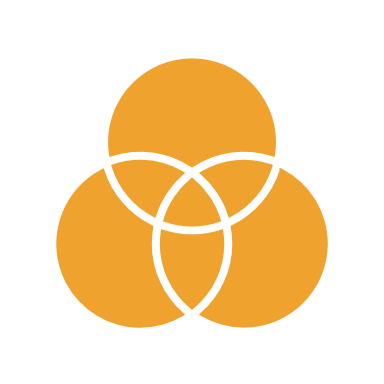 49